Division of School Improvement
December 5, 2019
SLIDO.COM EVENT CODE: N646
Agenda
Roll Call
Communication
ESF Diagnostic and ESF Facilitator Support
Plan Development and SI Facilitator Support
Grant Management
Upcoming Topics
SLIDO.COM EVENT CODE: N646
Celebrations
All campuses have been assigned an ESFF Facilitator! Great work!
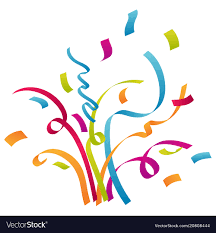 SLIDO.COM EVENT CODE: N646
Calendar
Presenter: Nicole Seltman
SLIDO.COM EVENT CODE: N646
TETN December 5
ESFF communication to Spring Diagnostic campuses begins
TEA calls/emails with DCSIs: Progress Submission #1 
TEA feedback re: DRPs
Campuses and district implement TIPs
Draft turnaround plans due Dec. 13; feedback provided by 12/20
Dec
ESF Diagnostic Survey Results shared with campuses, along with an ESF Diagnostic Survey Results webinar
TETN January 9
SI Lead Meeting January 22
TEA calls/emails with DCSIs: Progress Submission #1 
TEA feedback re: DRPs
Campuses and district implement TIPs
Window for ESF Spring Diagnostic Visits begins
Jan
TETN February 6
TEA calls/emails with DCSIs: Progress Submission #1 
Campuses and district implement TIPs
Supporting campuses in preparing Mid-year funding reports
Progress #2 Submissions Dues 2/28
Feb
SLIDO.COM EVENT CODE: N646
2019-2020 SI Lead in person meeting dates
SLIDO.COM EVENT CODE: N646
2019-2020  TETNs
Some date corrections!
* = second Thursday of the month
SLIDO.COM EVENT CODE: N646
ESF Diagnostic and ESF Facilitator Support
Presenters: Jessica McLoughlin, Melissa Yoder, Keith Thompson
SLIDO.COM EVENT CODE: N646
SI Lead Critical Actions: ESF Diagnostic and Facilitator Support
Provide ongoing direct support of ESF Facilitators
Train ESF Facilitators on updates to ESF Diagnostic processes and best practices
Coordinate campus deployment logistics 
Monitor all diagnostic process steps and document submission for all ESF Facilitators (ISAM)
Maintain ISAM data quality control and make ongoing adjustments as needed
SLIDO.COM EVENT CODE: N646
[Speaker Notes: CES Slide]
ESF Diagnostic Anchors
The ESF Diagnostic Anchors are the grounding statements that guide our work as ESF Facilitators.
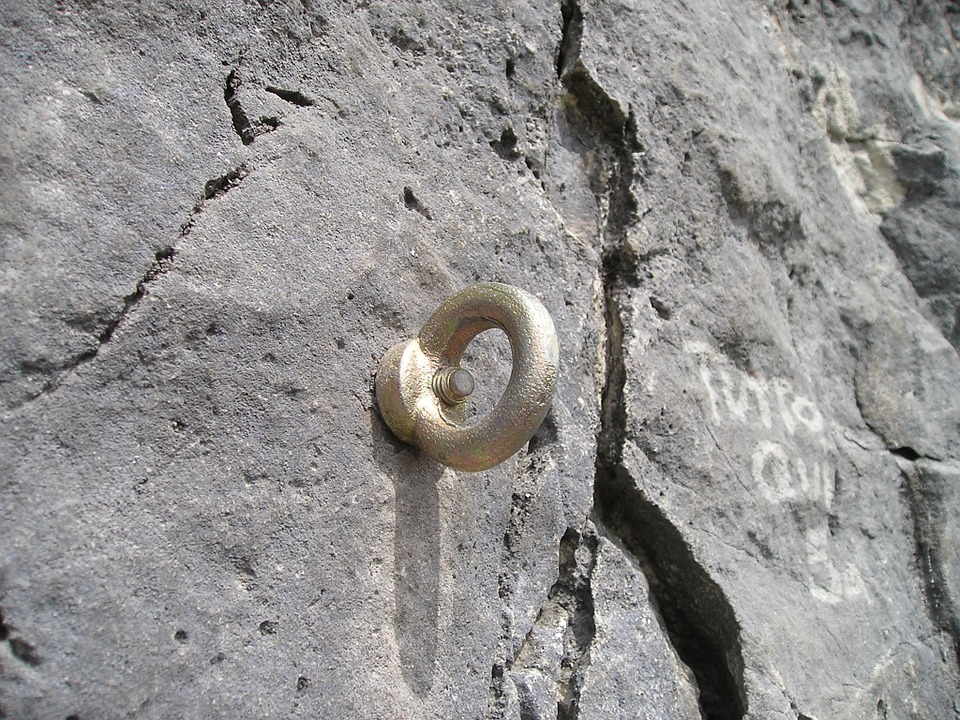 10
[Speaker Notes: note an evaluation process a change management process]
ESF Diagnostic Anchor #1
The ESF Diagnostic process is primarily a change management process.
 
It serves as the mirror. It reflects back to leaders a clear picture of their gaps in current practice and builds a sense of urgency around the need for change. With this in mind, we focus less on the implementation levels themselves and more on what the relative implementation levels compel leaders to do.
11
[Speaker Notes: Anchor 1: The ESF Diagnostic process is primarily a change management process. It serves as the mirror. It reflects back to leaders a clear picture of their gaps in current practice and builds a sense of urgency around the need for change. With this in mind, we focus less on the implementation levels themselves and more on what the relative implementation levels compel leaders to do. 

Related Reflections:
Framing the role of the DCSI is critical to the Diagnostic Process. 
Scaling the relationship to the district level versus just the campus level is critical to the change management process. 
Continue to emphasize the aspirational nature of the framework to build investment (compare to T-Tess).  
When we are strategic in our scheduling, communication, messaging with campuses and districts, we can be better equipped to frontload purpose/ rationale for the District level/ DCSI involvement in the process.]
ESF Diagnostic Anchor #2
ESF Facilitators are coaches first and foremost. 
The foundation of a strong ESF Diagnostic is a trusting, collaborative relationship between the ESF Facilitator and the rest of the diagnostic team. ESF Facilitators leverage this relationship to coach through influence during all steps of the diagnostic process.
12
[Speaker Notes: Anchor 2: ESF Facilitators are coaches first and foremost. The foundation of a strong ESF Diagnostic is a trusting, collaborative relationship between the ESF Facilitator and the rest of the diagnostic team. ESF Facilitators leverage this relationship to coach through influence during all steps of the diagnostic process. 

Related Reflections:
Knowing when and where to use different coaching strategies is critical; for instance, we know there is a time and a place for each model (cognitive coaching, SiNiDi coaching). Using your best judgement and coach perspective to use the appropriate tools. 
Being proactive in planning for a potentially difficult conversation- consider areas for push back and potential response. 
Understand that we may wear two hats. We may act as a facilitator during the diagnostic. We may also serve as a capacity builder prior to and following the diagnostic. This is ok, and potentially really beneficial to TIL implementation planning. It is helpful to be upfront about the work we will do while wearing the facilitator hat and the work we do while wearing the TIL coach hat.]
ESF Diagnostic Anchor #3
The ESF Diagnostic tools, particularly the success criteria, point to the destination and shrink the change. In order to be effective, ESF Facilitators use the tools with fidelity.
13
[Speaker Notes: Anchor 3: The ESF Diagnostic tools, particularly the success criteria, point to the destination and shrink the change. In order to be effective, ESF Facilitators use the tools with fidelity. 

Related Reflections:
The tools make the process manageable- they help to guide our process. We are excited about the potential for a platform that systematizes the input of diagnostic data. 
It’s important to calibrate around the process, instead of getting caught up in details specific to our own expertise  or job content focus. We need to ground our work through the perspective of the success criteria.]
ESF Diagnostic Updates Training: 
All ESF Facilitators
Training Reminder: 
All ESFFs assigned to complete a Spring Diagnostic should be trained on diagnostic updates by Jan. 15th at the latest. 
CES will be tracking the training updates for all ESFFs through a training verification form. 
Training Materials:
All training materials, including the powerpoint with slide notes, handouts, look-fors documents, etc., are accessible through the Trainer Tools page on the TexasESF website. Please use these tools when delivering the training. 
Online Training Course: 
The online training module for the ESF Diagnostic Updates training is now available through E-Campus.
All external ESFFs will be trained on updates through this course. ESCs may also train internal ESFFs using the course. 
School Improvement leads should have received an email with this course information on Monday, November 25th. 
Registration Code: FA1942890
SLIDO.COM EVENT CODE: N646
[Speaker Notes: CES Slide]
ESF Diagnostic Updates Training:
External ESF Facilitators
All externals will need to have this training completed before they can conduct any spring diagnostics.

CES is tracking the completion of the ESF Diagnostic Updates training for all External ESF Facilitators.  

If any external ESF Facilitators attended your internal training at the ESC, please send their names and date of training to Keith Thompson or Krista Peake so that we can record this information.
SLIDO.COM EVENT CODE: N646
[Speaker Notes: CES Slide]
Updated ESF Diagnostic Tools
All ESF Diagnostic Tools have now been updated and posted to the TexasESF website on the Facilitator Tools page. 
Please only access templates through this page going forward. We will be shutting down the previous google drive folder. 
In addition, we have added exemplars of critical tools to the Facilitator Tools page as well, so that ESFFs can reference them when completing their tools. 
Lastly, we will be updating the tools page to also include the ESF Diagnostic and ESF Final Report Look-Fors documents for your reference.
SLIDO.COM EVENT CODE: N646
[Speaker Notes: CES Slide]
Future Initial ESF Facilitator Training
We’re planning to hold training for new ESF Facilitators Fall 2020.
SLIDO.COM EVENT CODE: N646
[Speaker Notes: CES Slide]
External ESF Facilitator Management
CES is trying to obtain an accurate count of the number of campuses that received their ESF Diagnostic from an External ESF Facilitator.  In addition to verifying that all campuses have been matched with facilitators, this number will help us in planning our next round of ESF Facilitator recruitment and training.

In this week’s SI Newsletter, there will be a link to a document for each SI Lead to verify the campuses that utilized an External ESF Facilitator during the fall or spring semester.  
Contact Keith Thompson for any corrections or additions.
SLIDO.COM EVENT CODE: N646
[Speaker Notes: CES Slide]
External ESF Facilitator Support for Spring and Beyond
CES is available to help with External ESF Facilitator placement for the spring, if needed. 
A consideration going forward may be that the use of External ESF Facilitators could free up School Improvement staff for capacity building and other responsibilities.  
Also, if you have any concerns about External ESF Facilitators within your region, please inform CES.
S
SLIDO.COM EVENT CODE: N646
[Speaker Notes: CES Slide]
Panorama Survey Updates
Survey Final Extension ends on 12/6/19: 
11/25/19: TEA intervention to 0 responders 
Continue to redirect them to Melissa and Panorama support
Early Diagnostic Campus Visits:
Campus visits prior to February 1
Campuses should prioritize reflection by 1/10/20 
Campuses should still submit other prework by designated date 
ESFF will use survey results and campus reflection tool  to inform campus visit (focus group questions, etc.)
SLIDO.COM EVENT CODE: N646
[Speaker Notes: Survey Final Extension ends on 12/6/19: Just a reminder, the final extension ends on 12/6/19. On 11/25/19, all 0 responder and campuses with 0 response for staff and/or students received an email from TEA School Improvement. We have been closely tracking those campuses. A huge thank you to those of you have continued to reach out to these campuses and send them our way. 
Early Diagnostic Campus Visits: Campuses with early diagnostics prior to February 1 will not likely be able to submit their pre-work to include their survey reflection. Please direct them to prioritize time between Jan 6-10 to complete their reflections and submit upon completion, prior to the campus visit. This will still allow the facilitator to review their reflections prior to the campus visit, and make any relative adjustments to focus group questions or observation look fors. 
ESFF access to survey results: Panorama will provide all ESFFs access to their campus’ data on 1/6/19. What does this mean for the diagnostic process? You will have access to the data immediately to incorporate into your pre-work analysis, even though you may not yet have the campus reflection tool. 
Campus Access to tools for survey results analysis: as a reminder, campuses will receive their survey data from Panorama on 1/6/19. They will also receive the recorded training webinar and the accompanying campus reflection tool. They will have context for the tool by receiving it alongside the training model to alleviate confusion. 
ESFF training module for the Panorama Platform: The training module for accessing the Panorama Platform will be available prior to December 21. This module simply provide the steps for accessing data on the platform once you have your login and the survey results have been released.]
Panorama Survey Results Updates
ESFF access to survey results: 
ESFFs will receive access to their assigned campuses’ survey results on 1/6/20
ESFFs can review the results and incorporate data into their prework analysis tool prior to receipt of campus reflection tool
ESFFs will receive a training module on how to navigate the Panorama Platform by 12/21/19
Campus/DCSI Access to results:
Campuses and DCSIs will receive access to their survey results on 1/6/20 in conjunction with the ESF Diagnostic Survey Results webinar
Feedback opportunity: Should we send the ESF Diagnostic Survey Reflection tool via Panorama, CES, or the assigned ESFF on 1/6/20?
SLIDO.COM EVENT CODE: N646
[Speaker Notes: Survey Final Extension ends on 12/6/19: Just a reminder, the final extension ends on 12/6/19. On 11/25/19, all 0 responder and campuses with 0 response for staff and/or students received an email from TEA School Improvement. We have been closely tracking those campuses. A huge thank you to those of you have continued to reach out to these campuses and send them our way. 
Early Diagnostic Campus Visits: Campuses with early diagnostics prior to February 1 will not likely be able to submit their pre-work to include their survey reflection. Please direct them to prioritize time between Jan 6-10 to complete their reflections and submit upon completion, prior to the campus visit. This will still allow the facilitator to review their reflections prior to the campus visit, and make any relative adjustments to focus group questions or observation look fors. 
ESFF access to survey results: Panorama will provide all ESFFs access to their campus’ data on 1/6/19. What does this mean for the diagnostic process? You will have access to the data immediately to incorporate into your pre-work analysis, even though you may not yet have the campus reflection tool. 
Campus Access to tools for survey results analysis: as a reminder, campuses will receive their survey data from Panorama on 1/6/19. They will also receive the recorded training webinar and the accompanying campus reflection tool. They will have context for the tool by receiving it alongside the training model to alleviate confusion. 
ESFF training module for the Panorama Platform: The training module for accessing the Panorama Platform will be available prior to December 21. This module simply provide the steps for accessing data on the platform once you have your login and the survey results have been released.]
ESF Facilitator Survey Distribution: 
Fall Window Reminder
CES has distributed the ESFF survey directly to the campus principal and DCSI 
Survey sent on November 19th and will be closed on December 6th
Results will be shared with SI Leads and ESF Facilitators at the end of the window.  Anticipated date for sharing results with SI Leads is December 16, 2019.
Beginning this Spring, surveys will be distributed on a rolling basis, corresponding with Final Report due dates.
SLIDO.COM EVENT CODE: N646
[Speaker Notes: CES Slide]
ESF Facilitator Calibration Tools and Fidelity of Implementation Processes
ESFF Calibration Tools: 
ESF Facilitator teams should use the ESF Diagnostic Look-Fors and ESF Final Report Look-Fors documents as tools to engage in ongoing calibration and support throughout the Spring Diagnostic window, including: 
Opportunities, if available, to review artifacts, facilitate campus visits, and/or conduct post-visit conversations in pairs 
Opportunities, if available, to provide peer feedback on diagnostic tools and analysis 

ESFF Fidelity of Implementation Processes: 
TEA and CES are currently working to develop draft Fidelity of Implementation measures for ESF Facilitators, using ESF Facilitator Survey Results and ESF Final Reports. 
The draft measures, and associated processes, will be shared with SI Leads for feedback and collaboration during the Jan. in-person meeting.
S
SLIDO.COM EVENT CODE: N646
[Speaker Notes: CES Slide]
Reminders regarding Final Report Reviews and Uploads
ESF Diagnostic Final Report Reviews
All Final Reports should be reviewed by the SI Lead prior to final submission to the DCSI/P and upload to ISAM. 
SI Leads can use the Final Report Look-Fors tool to guide their review. 

Final Report Uploads to ISAM
The SI Lead or assigned ESC designee should upload all ESF Diagnostic Final Reports into ISAM by their designated due date. 
This will ensure all reports are uploaded in a timely manner and reviewed for quality prior to submission.
S
SLIDO.COM EVENT CODE: N646
[Speaker Notes: CES Slide]
2019-2020 Diagnostic Timeline
Fall Diagnostic Window Opens

Reports due in ISAM no later than 2 weeks after visit date
Fall Diagnostic Window Closes

Reports due in ISAM no later than 2 weeks after visit date
All initial pre-work communication completed

ESFFs should have sent email kicking off pre-work to all campuses by this date.
mid-Oct
Apr. 30
Jan. 2020
Sept. 15
Oct. 31
Feb. 28
Pre-work for spring diagnostics can begin

ESFFs reach out to campuses to begin pre-work (~2 months prior to visit date; due ~ 1 month prior to visit)
Spring Diagnostic Window Opens

Reports due in ISAM no later than 2 weeks after visit date
Spring Diagnostic Window Closes

Reports due in ISAM no later than 2 weeks after visit date
SLIDO.COM EVENT CODE: N646
[Speaker Notes: reminder about final reports submitted within the next week for those final diagnostics the last week of october
reminder- schedule previsit convo and initial reach out reminder re: prework]
Plan Development and SI Facilitator Support
Presenter: Nicole Seltman
SLIDO.COM EVENT CODE: N646
SI Lead Critical Actions: Plan Development and SI Facilitator Support
Coordinate the delivery of training to LEAs on SI processes (planning and implementation, timelines, requirements) 
Coordinate SI Facilitator support (planning and implementation, timelines, requirements) to campuses → assignment, training and support
SI Liaison with other Vetted and Alignment Improvement Program leaders within the ESC
SLIDO.COM EVENT CODE: N646
[Speaker Notes: CES Slide]
Turnaround Plan- Draft Review
TEA will review TAPs in teams of 2 (not typical specialist)

TAPs will be reviewed using a rubric that evaluates each part of the plan and provides feedback 

Rubric with notes + Key practices Success Criteria document will be emailed to campus and ESC

Goal is for all feedback to be emailed to campuses/ESCs by Wednesday, Dec. 18th
SLIDO.COM EVENT CODE: N646
[Speaker Notes: transition to document]
TAP Draft Rubric
The rubric is organized by plan element
Campus will receive feedback (highlighted) for each portion of the plan in addition to written notes at the bottom
We will review entirety of plan that is submitted
For the Outcomes Section- we will use the ESF Essential Action Success Criteria to note key components of success criteria missing from Full Implementation Vision
Rubric and ESF Essential Actions Success Criteria  will be emailed back to campus
SLIDO.COM EVENT CODE: N646
Key Practices Success Criteria
Will be sent to campus along with rubric
Reviewers will highlight components of success criteria that are missing from Outcomes portion of the plan
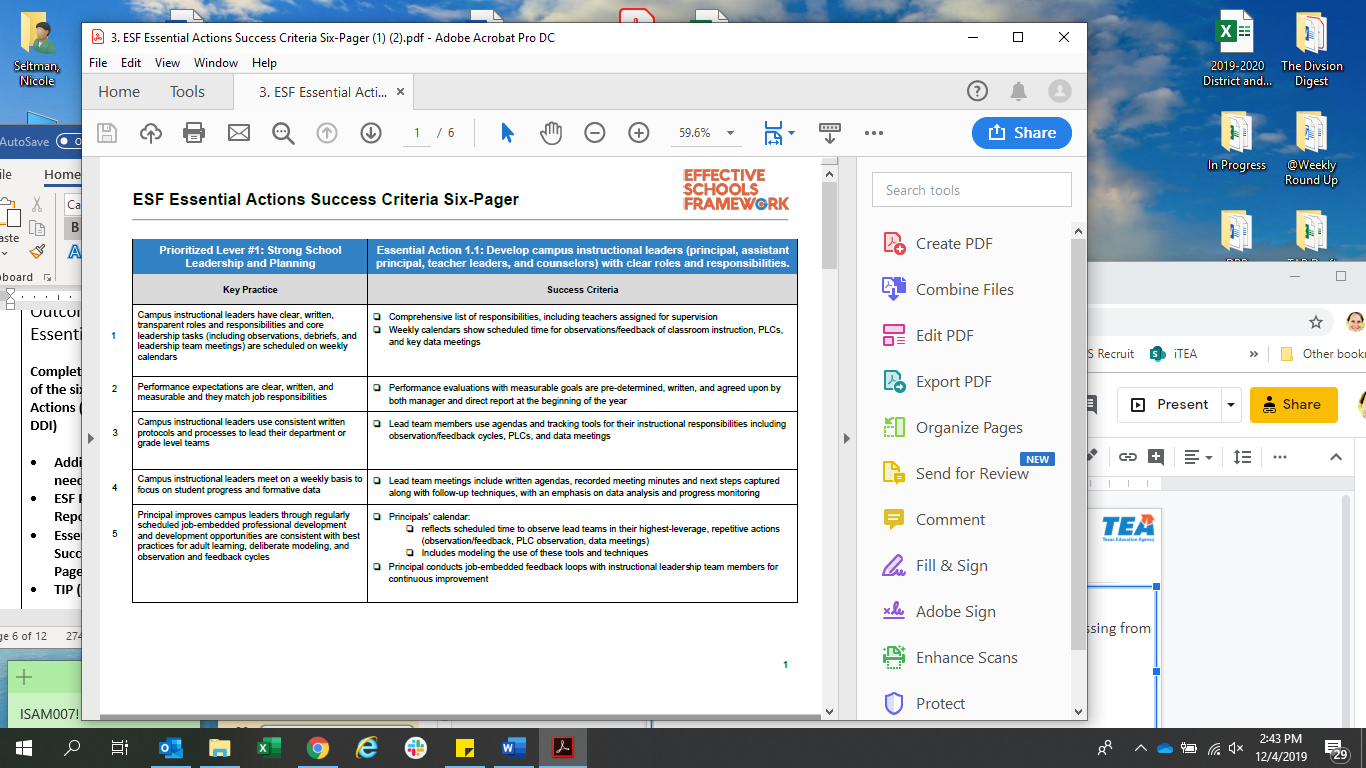 SLIDO.COM EVENT CODE: N646
TAP Approval Methodology
Current review does not take into consideration campus/district context

Goal is to provide feedback so that all plans are strong Turnaround Plans that meet criteria for approval

Final TAP Approval Methodology will be ready to be shared at In Person Meeting meeting in January
SLIDO.COM EVENT CODE: N646
Turnaround Plans- Next Steps
December 13th - Draft TAP components due to TEA for feedback; Feedback received by 12/18 (12/20 at the latest)

January - Campus completes TAP using feedback from TEA

Completed TAPs must be posted on district website for at least 30-days before the plan is submitted for Board approval*

Board must approve the TAP before March 2nd submission

March 2nd Completed TAP Submitted to TEA for approval
SLIDO.COM EVENT CODE: N646
Dropout Recovery Plans
Submission options:
Districts with a longitudinal or annual dropout rate greater than or equal to 10%, the district will have the option of submitting one of the three documents to comply with the requirements of TEC §29.918.
 
1.	Dropout Prevention Plan from the District’s Chapter 11 improvement plan,
 
2.	District created Dropout Prevention Plan with the required elements, or
 
3.	Memorandum of Understanding with a public junior college to provide a dropout recovery program for the district’s students.
SLIDO.COM EVENT CODE: N646
Dropout Recovery Plans
At a minimum, the dropout prevention plan must include the following items:
1.	Career and Technology education courses or technology applications courses that lead to industry or career certification
2.	Research-based strategies to assist students in becoming able academically to pursue postsecondary education, including:
a.	High-quality, college readiness instruction with strong academic and social supports
b.	Secondary to postsecondary bridging that builds college readiness skills, provides a plan for college completion and ensures transition counseling
c. Information concerning appropriate supports available in the first year of postsecondary enrollment to ensure postsecondary persistence and success

3.	 Plan to offer advanced academic and transition opportunities, including dual credit courses and college preparatory courses, such as advanced placement courses.
SLIDO.COM EVENT CODE: N646
Dropout Recovery Plans- In Review
Review Process began on 12/2. Managers and Assistant Directors are reviewing DRPs. There were still and handful of campuses that did not submit a DRP and/or a Needs Assessment. DRPs will be reviewed by managers and Assistant Directors by this Friday, December 6th. 

If submitted plan meets all requirements, email feedback will be sent to district representative and ESC (and no follow-up will be required).

If submitted plan does not meet all requirements, email feedback will be sent to district representative and ESC with a one week re-submission window.  If no plan was submitted, districts have a submission date of 12/13.

Once plan meets all requirements, confirmation email will be sent.
SLIDO.COM EVENT CODE: N646
Progress 1 Submission
Progress 1 Submissions were due on Friday, November 22nd (Board Approved*

Campuses will receive feedback (e-mail or phone call) during 12/2-1/31

During the week of 12/16-12/20 SI Division will prioritize Turnaround Plan feedback

Upcoming Submissions:
Progress #2 Submission is due February 28th 
Progress #3  Submission is due June 5th
SLIDO.COM EVENT CODE: N646
Progress 1 Feedback Timeline
Timeline for feedback has been extended to 1/31. Calls are scheduled to be complete by 1/24.

Internal tiering system has identified some campuses to receive email feedback and others to receive call feedback (based on accountability rating and other factors)
SLIDO.COM EVENT CODE: N646
Prioritizing Support
1. TAP Training and Draft Plan Development
2. Diagnostic visits
3. Progress Submission Calls  
If you cannot attend calls, you can reach out to SI Specialists if you need additional information. SI Specialists will continue to invite you to calls and copy you on feedback to campuses.
SLIDO.COM EVENT CODE: N646
Grants Updates
Presenter: Garrett Black
SLIDO.COM EVENT CODE: N646
SI Lead Critical Actions: Grant Updates
Point of contact for questions/needs from TEA
Collect data (internal) required 
Provide grants-related updates to ESC SI team
SLIDO.COM EVENT CODE: N646
[Speaker Notes: CES Slide]
Celebrations
➢ All applications received and NOGAs awarded for:
ESC Comprehensive School Support, Cycle 2 grant
School Improvement Facilitation grant
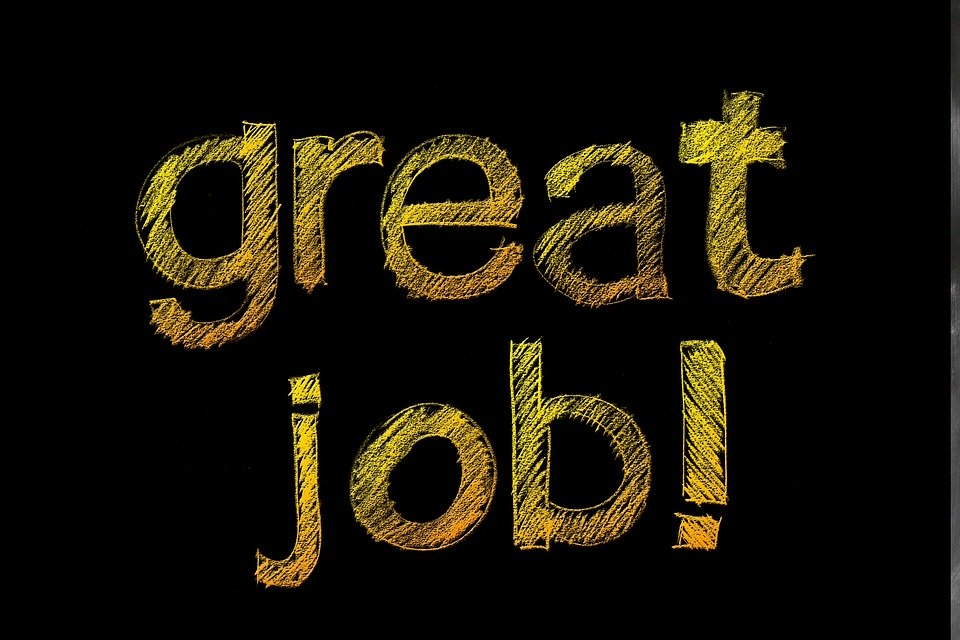 SLIDO.COM EVENT CODE: N646
ESC Cycle 1 Comp. Grant Amendment
➢ Reminder to make sure and submit an amendment for this grant


➢ No specific due date, however additional funds will not be awarded until the amendment is processed by our Grants division.
SLIDO.COM EVENT CODE: N646
SIG: Campus Allocation Document
➢ Only 65 left!!!!
Shout out to ESCs 9, 14, 15 and 16 for having all districts submitted!

➢ TEA SI specialists will use the Progress #1 feedback email or call to remind DCSIs of the requirement 

➢ Will share any missing districts during the January TETN
SLIDO.COM EVENT CODE: N646
Deloitte Courageous Principals
➢ Upcoming dates:
January 24 - 26 (CP 1 only, CP 2 is currently full)
April 24 - 26 (CP 1 and CP 2)
June 5 - 7 (CP 1 and CP 2)

➢ Comprehensive, Targeted and Additional Targeted campuses that are Title I, can now attend with NO participant fee ($595).
SLIDO.COM EVENT CODE: N646
Deloitte Courageous Principals
➢ Registration links for both CP1 and CP2 can be found at:
https://www.region10.org/programs/deloitte-courageous-principals-training-program/registration/ 


➢ For additional information, please contact Jill Hamilton at 972-348-1728 or jill.hamilton@region10.org.
SLIDO.COM EVENT CODE: N646
Upcoming Topics
Keith Thompson, Nicole Seltman
SLIDO.COM EVENT CODE: N646
TTIPS: Winter Training
Date: February 20-21, 2020
Location: Austin, TX (Hotel information coming soon)
Register on E-Campus: #SP2042699
Training will focus on ESF alignment and sustaining effective systems and practices.  This is the final training for TTIPS campuses (Cycles 4&5).
DCSIs, Principals, and PSPs are required to attend.
[Speaker Notes: CES Slide
The training will be on Thursday and Friday.  Friday will be a half day (8:00-12:00)
Hotel information will be coming soon for block registration,]
TTIPS: Pre-work Meeting
A ZOOM meeting will be held on December 5th from 2:00-3:00 pm.
To prepare for the February training and make the best use of time, pre-work templates will be shared with TTIPS teams that focus on ESF alignment and sustainability.  We will conduct a brief tutorial of the pre-work templates.
The meeting will be recorded and can be viewed at a later time if team members are unable to attend.  A link of the recording will be sent to the TTIPS team.ZOOM Link: https://esc13.zoom.us/j/448388544
[Speaker Notes: CES Slide
Contact Joe Marks or Rachel Simic if you have any questions about the upcoming TTIPS training.]
Next TETN...
Preview draft TAP trends

Preview of SI Lead Meeting
SLIDO.COM EVENT CODE: N646
General Communication: The Weekly Newsletter
Remember, it is the source of all relevant and timely information

It will continue to come from the SI division mailbox in standard email form.
SLIDO.COM EVENT CODE: N646
Questions
firstname.lastname@tea.texas.gov

Connor Grady: 1, 2, 3, 4, 9, 14, 15
Michele O’Donnell: 6, 7, 10, 17
Joanne Crompton: 8, 13, 18, 19, 20
Ashley Mezger:  5, 11, 12, 16
SLIDO.COM EVENT CODE: N646